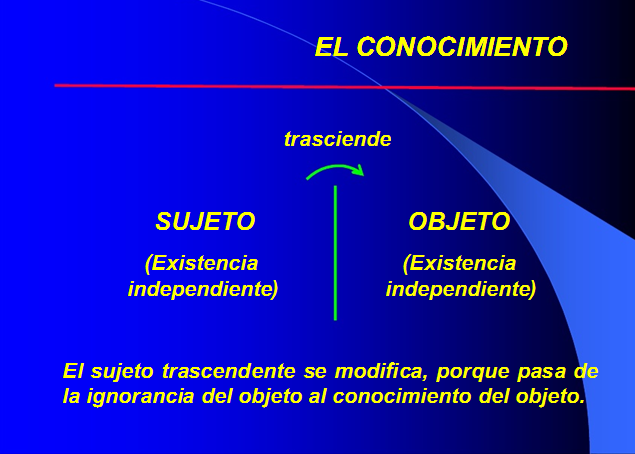 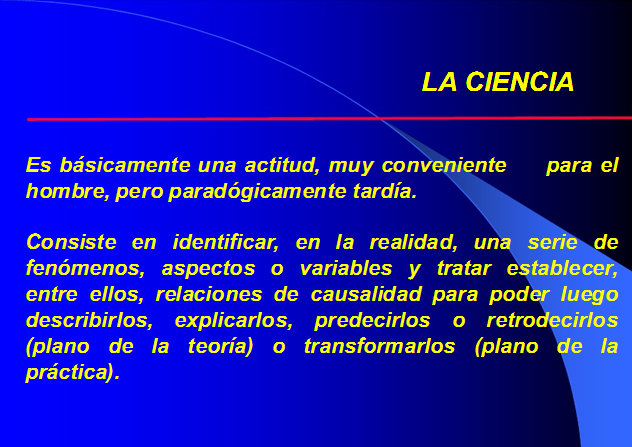 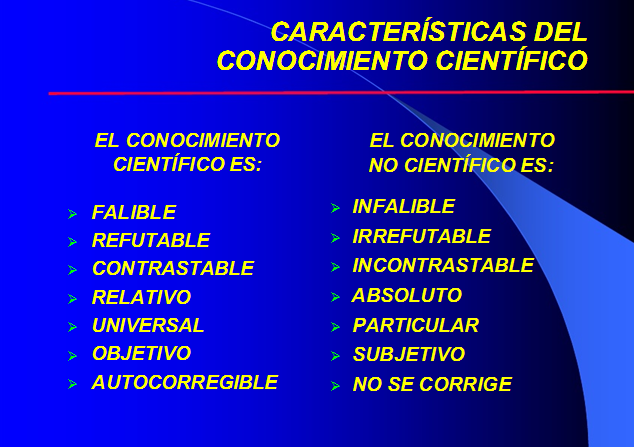 no puede ser todo totalmente verdadero
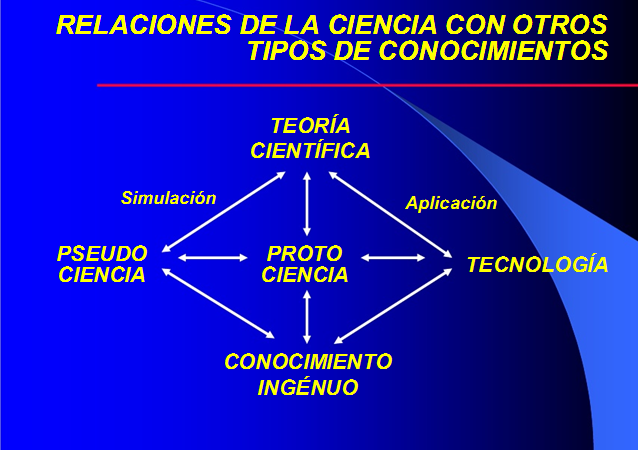 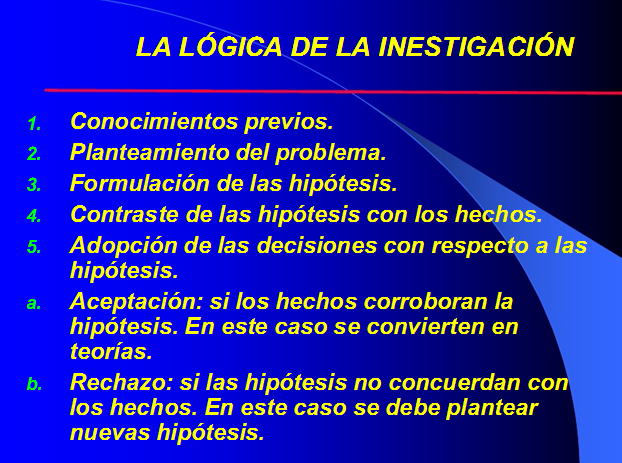 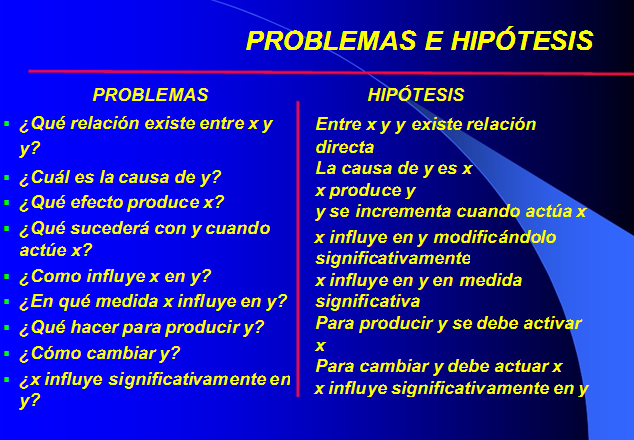